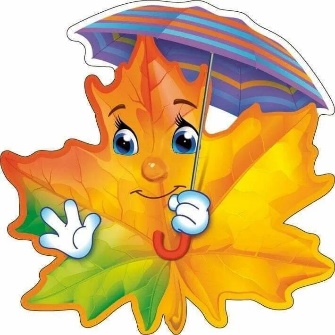 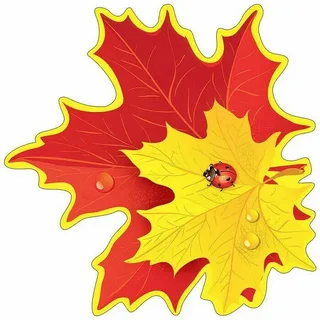 Золотая осень
игра – путешествие
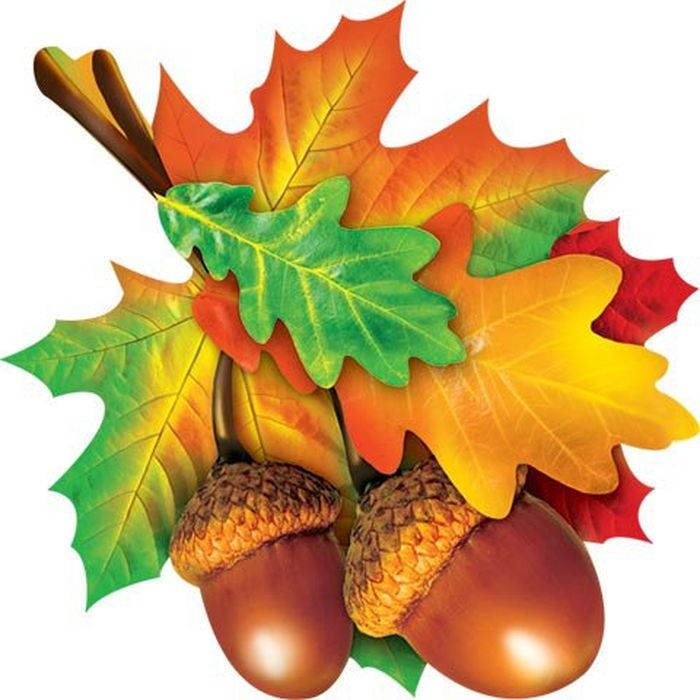 Вспомни название осенних месяцев.Назови их по порядку.
сентябрь
февраль
август
январь
апрель
ноябрь
март
июль
декабрь
октябрь
июнь
май
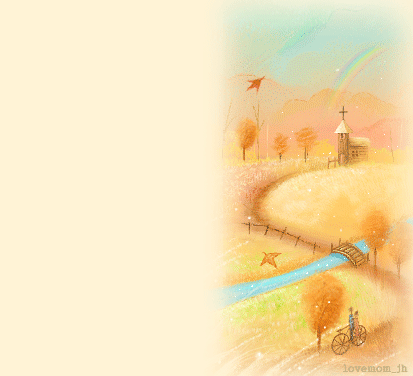 Прочитай загадки, 
узнай месяц осени.
октябрь
Всё мрачней лицо природы:Почернели огороды,Оголяются леса,Молкнут птичьи голоса,Мишка в спячку завалился.Что за месяц к нам явился?
Королева наша, Осень,У тебя мы дружно спросим:Детям свой секрет открой,Кто слуга тебе второй?
Прочитай загадки, 
узнай месяц осени.
Опустел колхозный сад,Паутинки вдаль летят,И на южный край землиПотянулись журавли.Распахнулись двери школ.Что за месяц к нам пришёл?
Вслед за августом приходит,С листопадом хороводитИ богат он урожаем,Мы его, конечно, знаем!
сентябрь
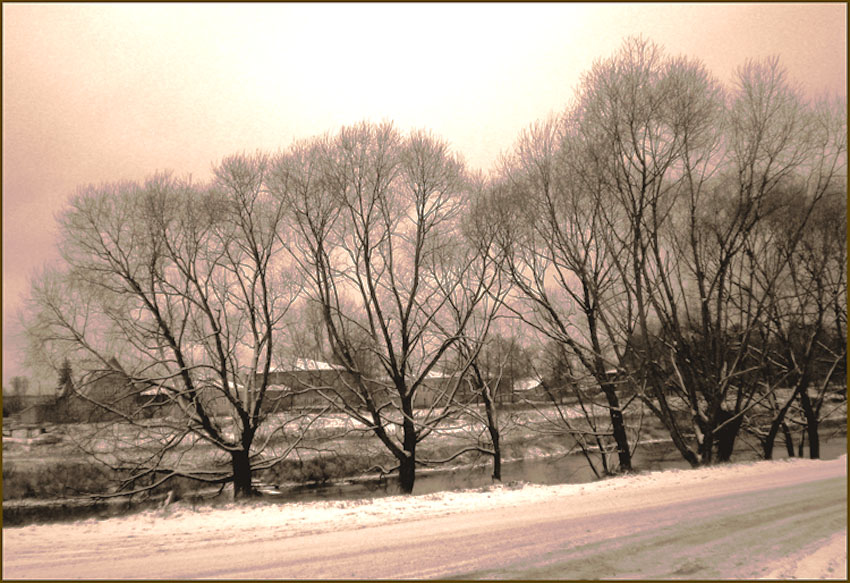 Прочитай загадки, 
узнай месяц осени.
Поле чёрно-белым стало:Падает то дождь, то снег.А ещё похолодало —Льдом сковало воды рек.Мёрзнет в поле озимь ржи.Что за месяц, подскажи?
Кто тепло к нам не пускает,Первым снегом нас пугает?Кто зовёт к нам холода,Знаешь ты? Конечно, да!
ноябрь
- Чем радует золотая осень человека? 
 - В чём чудесная сила овощей? 
 - У какого овоща самый крупный плод? 
- Какую овощную культуру называют вторым хлебом? - Какое самое первое хлебное растение посеял человек?
Станция Овощная
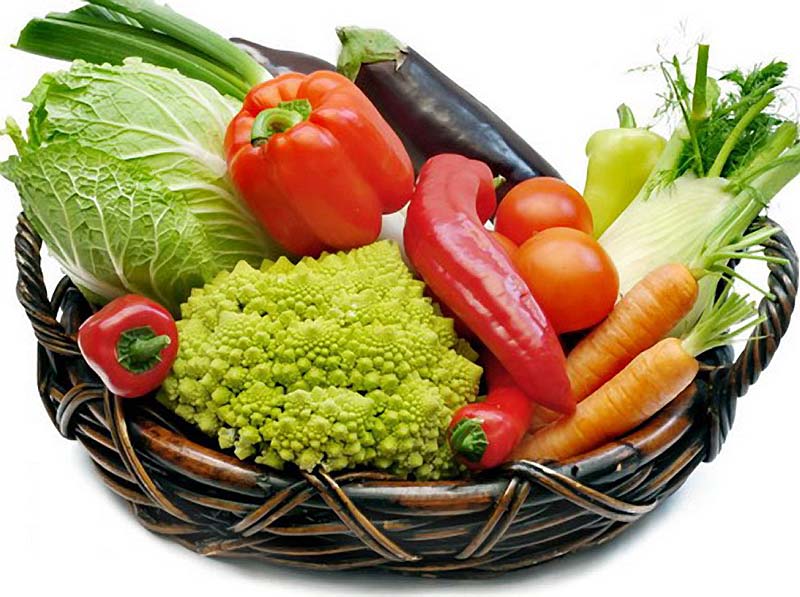 л
у
к
о
ш
к
о
Отгадай кроссворд –
 собери овощи в лукошко
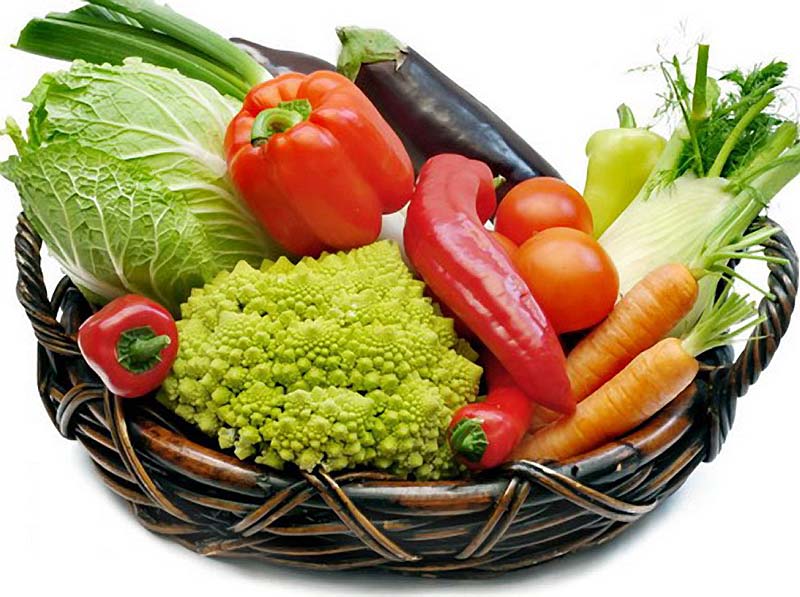 Сарафан не сарафан, платьице не платьице,А как станешь раздевать, досыта наплачешься.
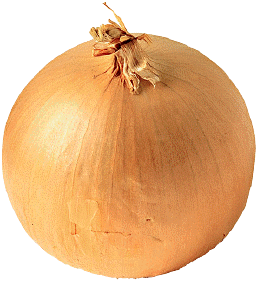 л
у  к
у
к
о
ш
к
о
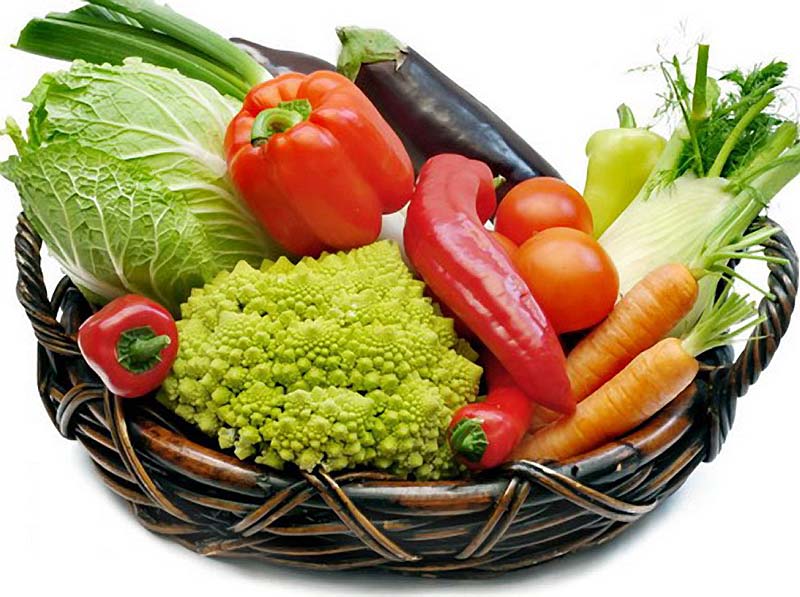 На грядке длинный и зелёный,А в кадке жёлтый и соленый.
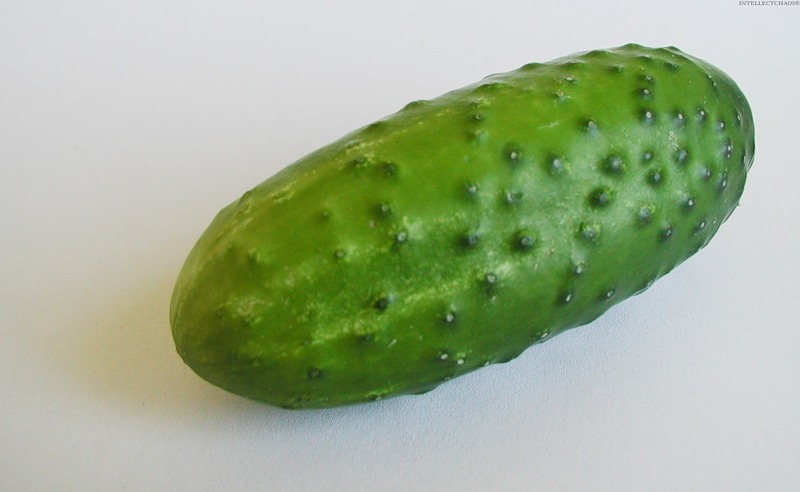 л
у  к
о   г       р  е  ц
у
к
о
ш
к
о
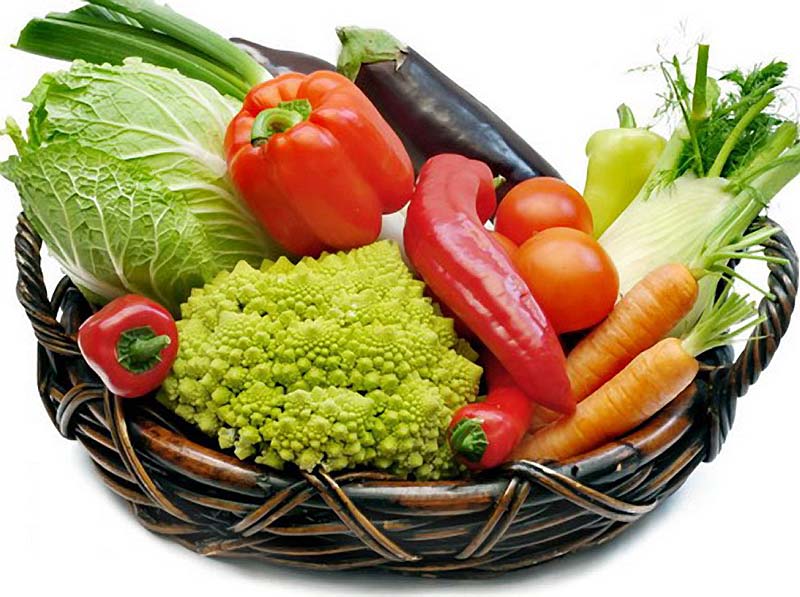 Не шит, не кроен,А весь в рубцах;Без счету одежек,А все без застежек.
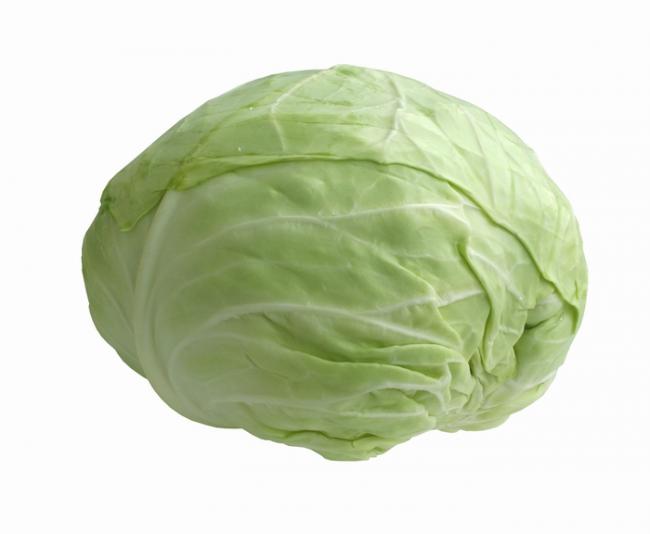 л
у  к
о   г       р  е  ц
у
а  п  у   с  т   а
к
о
ш
к
о
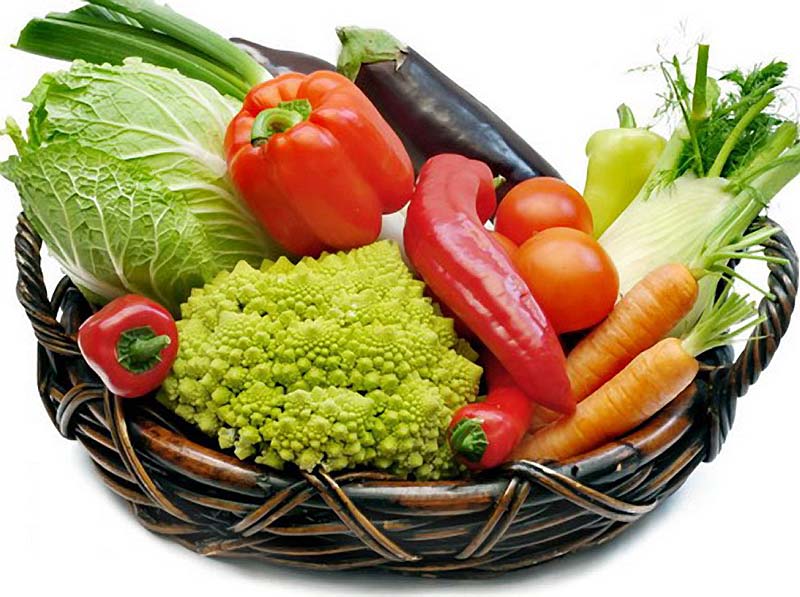 Красный, детки, но не мак. В огороде - не бурак. Сочный лакомый синьор. Угадали?
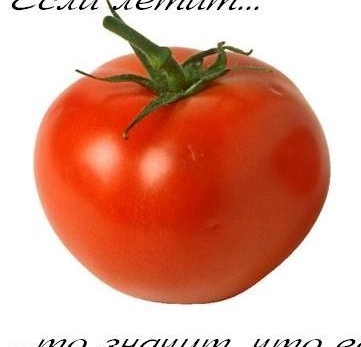 л
у  к
о   г       р  е  ц
у
а  п  у   с  т   а
к
п      м  и  д  о  р
о
ш
к
о
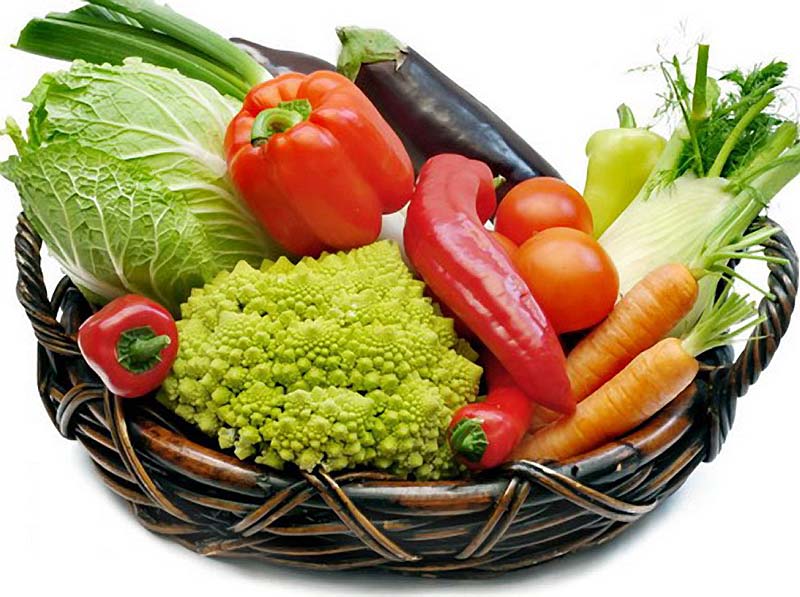 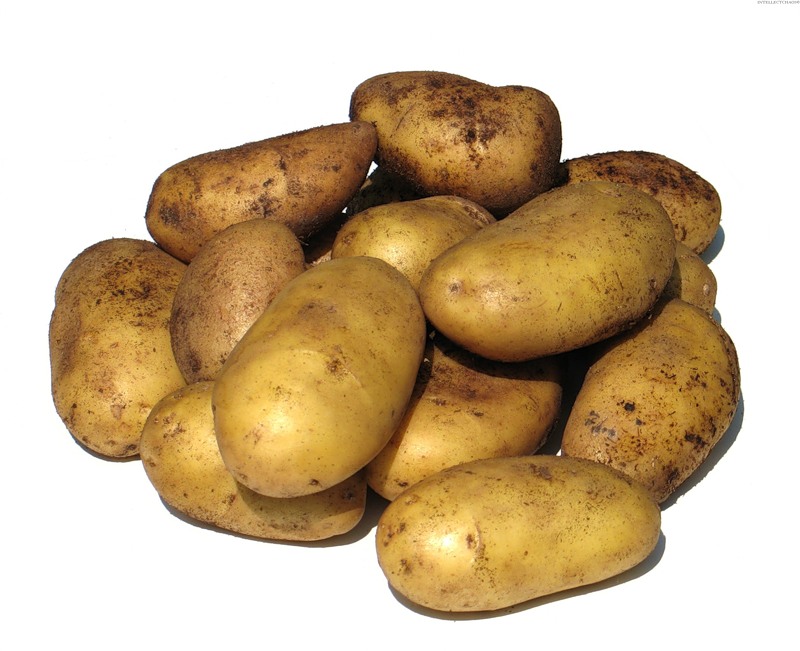 И зелен, и густ на грядке вырос куст.Покопай немножко: 
под кустом …
л
у  к
о   г       р  е  ц
у
а  п  у   с  т   а
к
п      м  и  д  о  р
о
к  а  р   т  о      к   а
ш
к
о
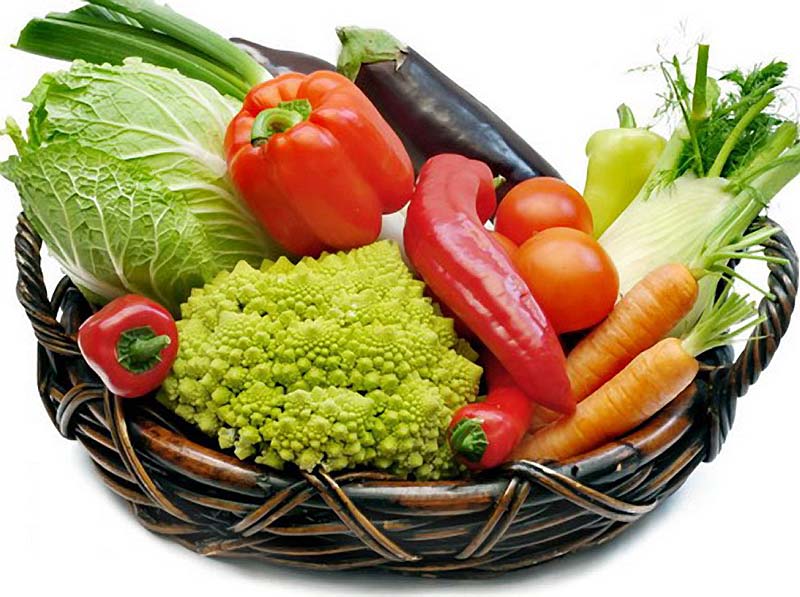 Хотя я сахарной зовусь,Но от дождя я не размокла,Крупна, кругла, сладка на вкус,Узнали вы, кто я? ...
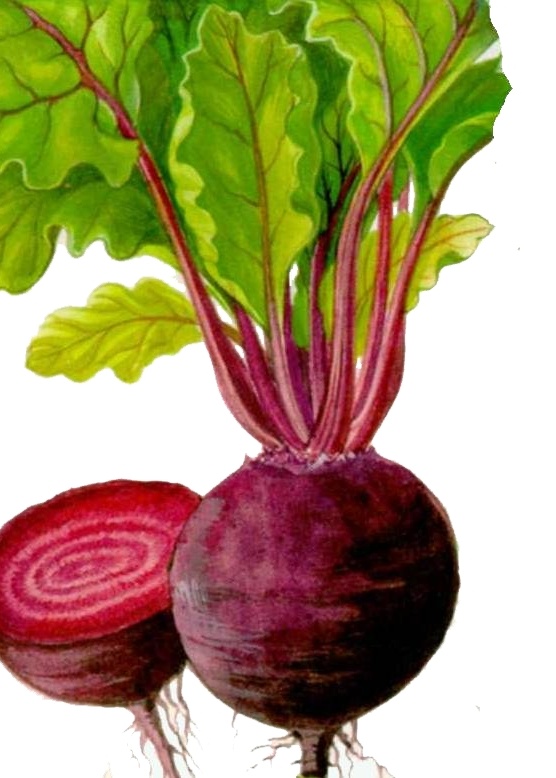 л
у  к
о   г       р  е  ц
у
а  п  у   с  т   а
к
п      м  и  д  о  р
о
к  а  р   т  о      к   а
ш
с  в  ё       л  а
к
о
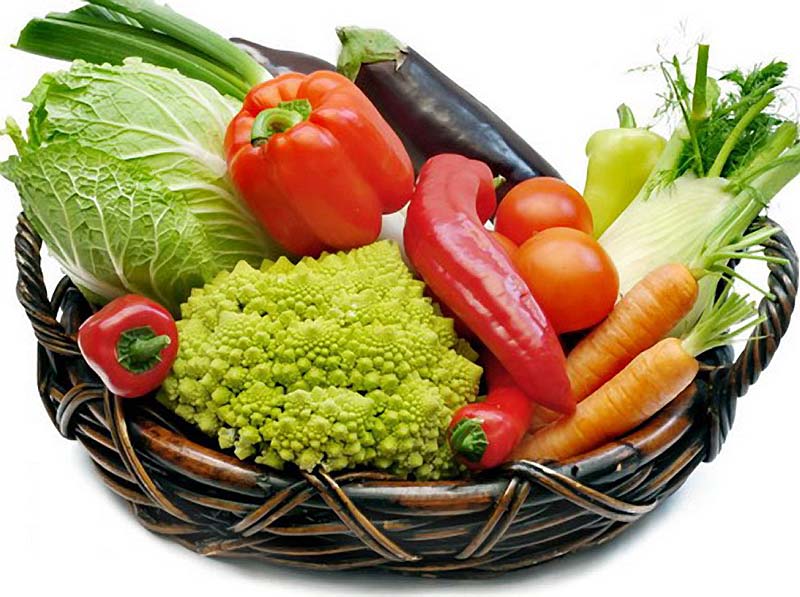 Он кусает, только вот, Зубок есть, но, где же рот? Белый носит сюртучок. Что это, скажи, дружок?
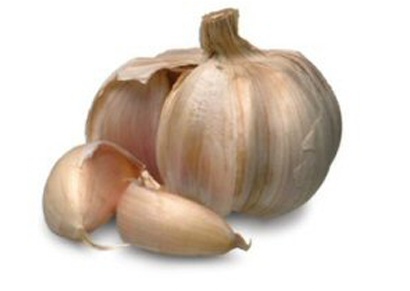 л
у  к
о   г       р  е  ц
у
а  п  у   с  т   а
к
п      м  и  д  о  р
о
к  а  р   т  о      к   а
ш
с  в  ё       л  а
к
ч  е  с   н      к
о
Станция 
Спортивная
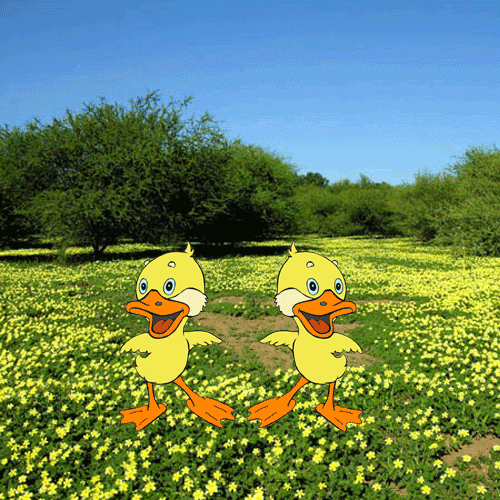 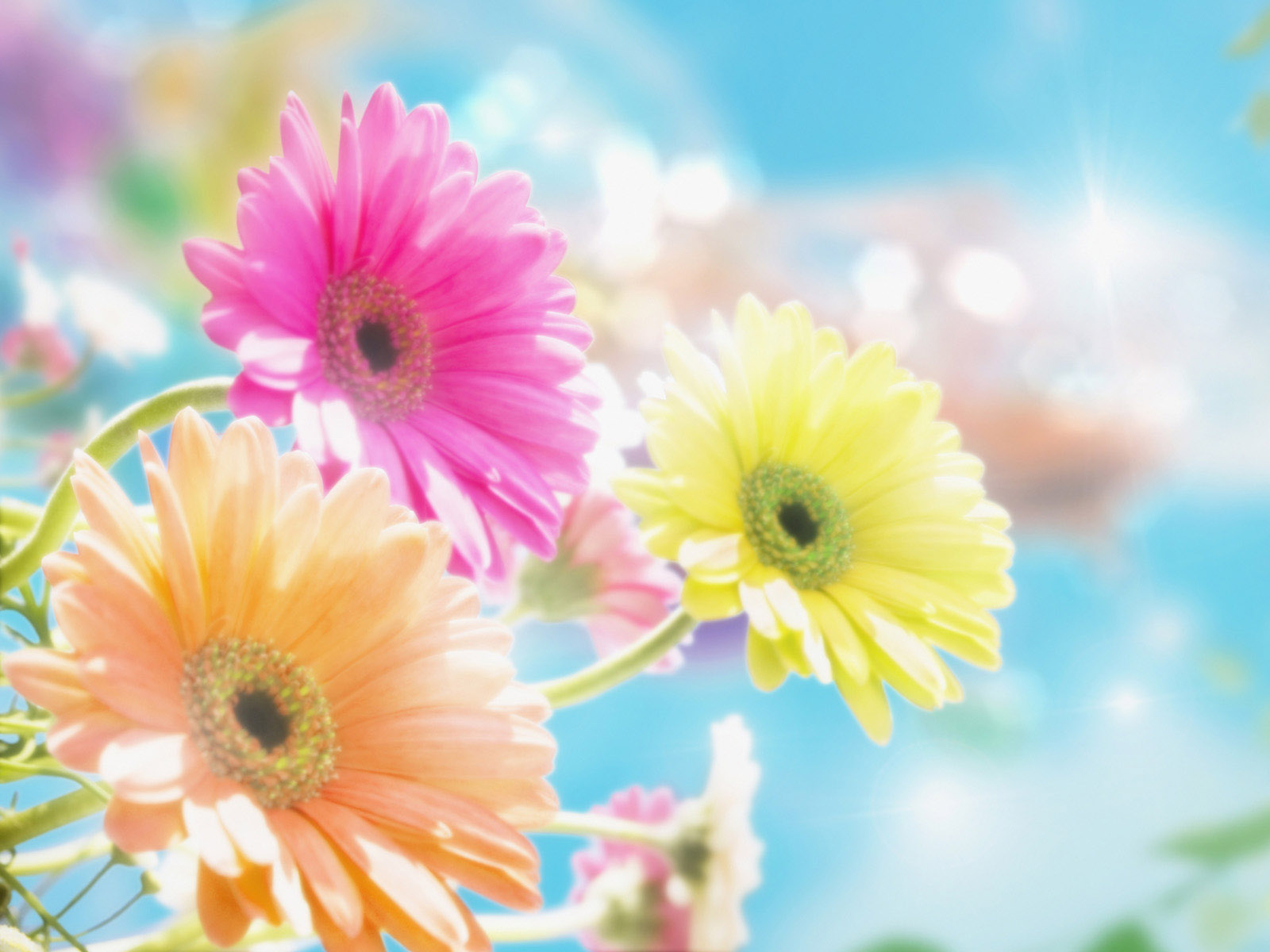 Станция Литературная
Продолжи пословицы и поговорки об осени.
Сентябрь холоден, да сыт.

Гуси летят – зиму на хвосте тащат.

Поздний отлёт птиц к тёплой зиме.

Ноябрь без топора мосты наводит.
Станция Зоологическая
Кто из этих животных 
осенью залегает в 
спячку и проспит 
до весны?
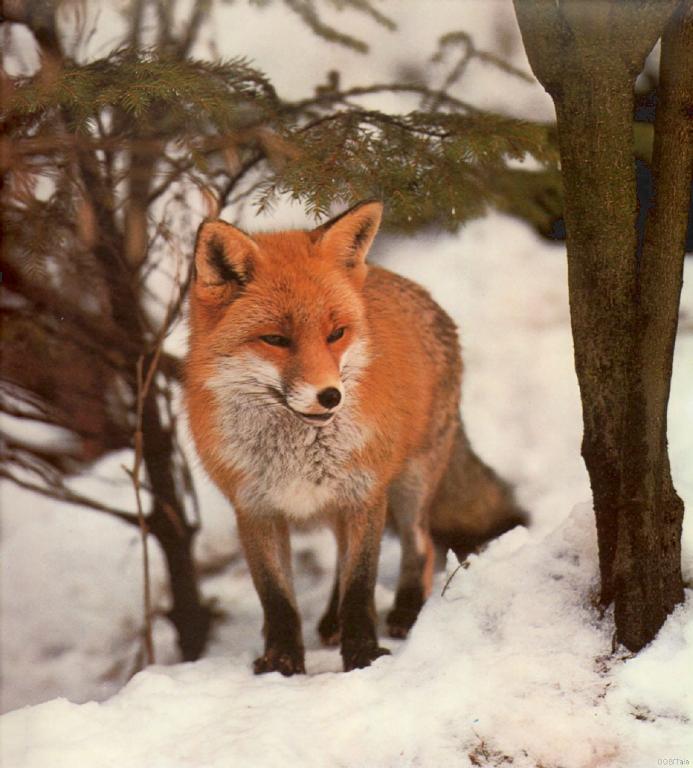 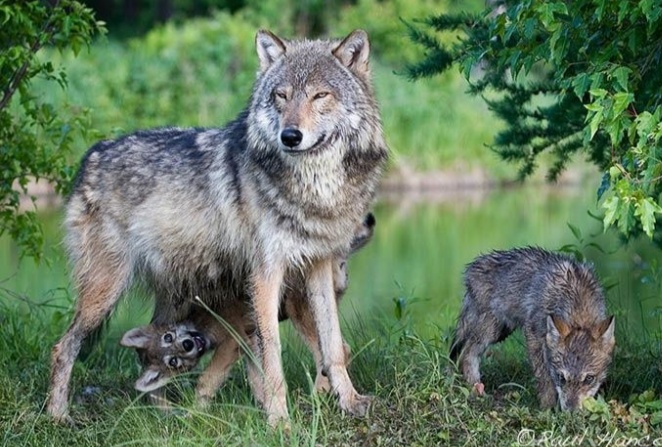 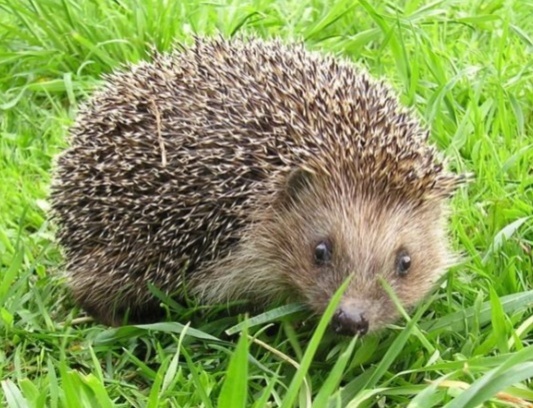 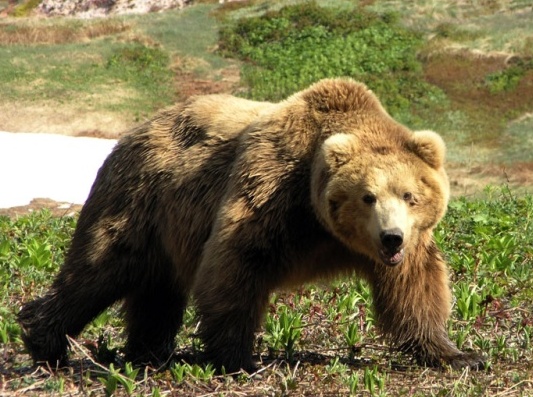 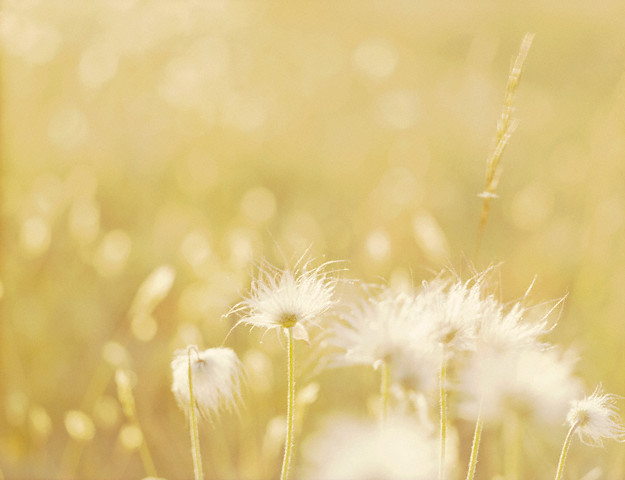 Про кого говорят, что его «ноги кормят»?Объясните выражение.
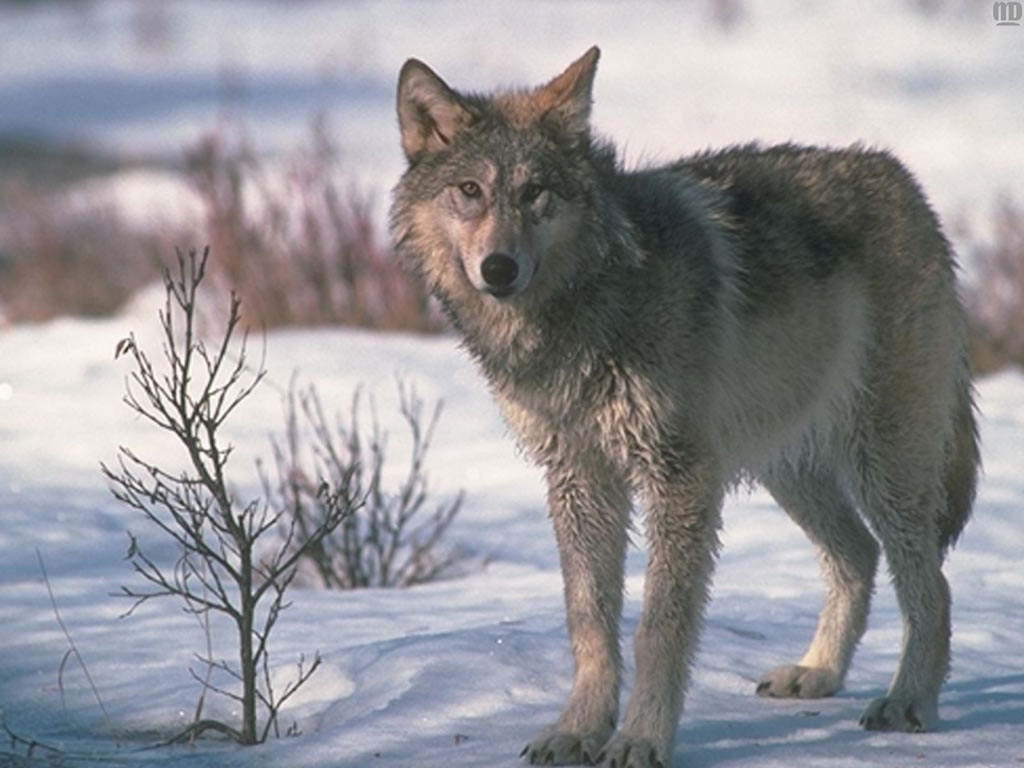 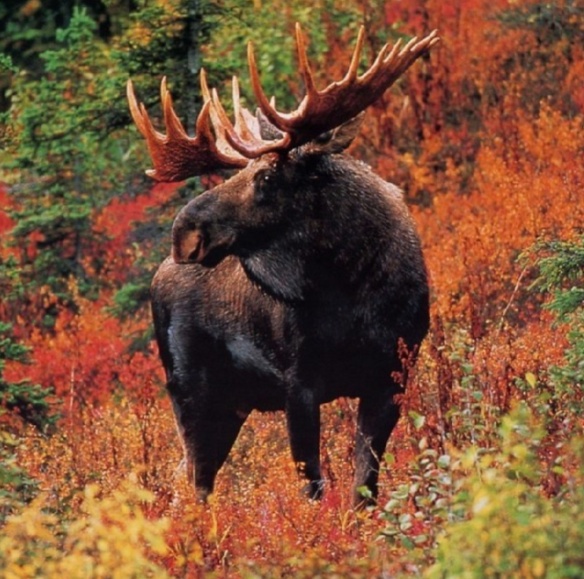 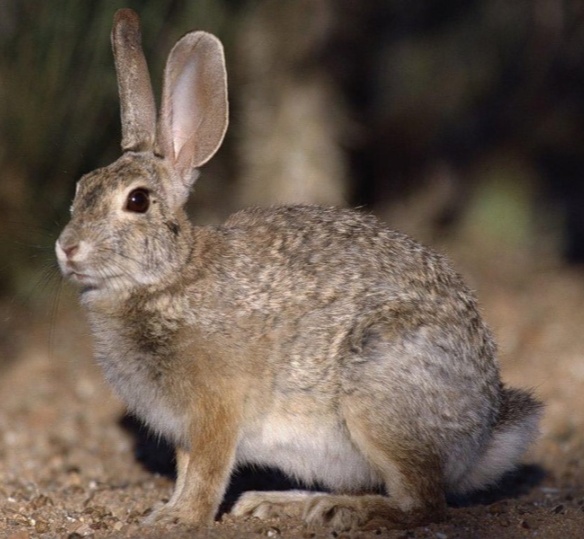 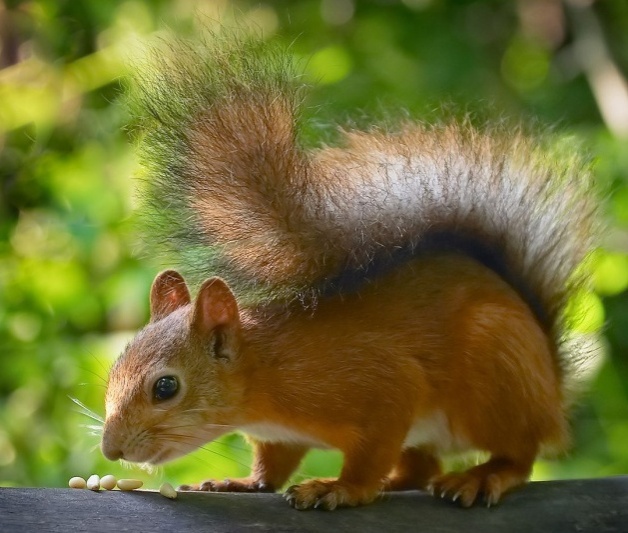 Кто из этих животных меняет на зиму цвет шубки? Почему?
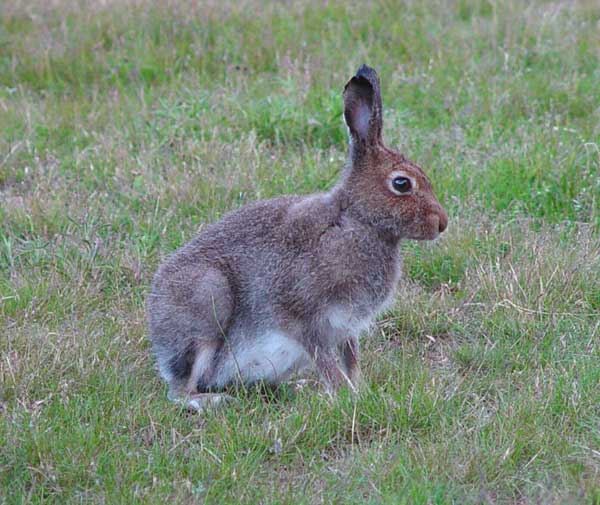 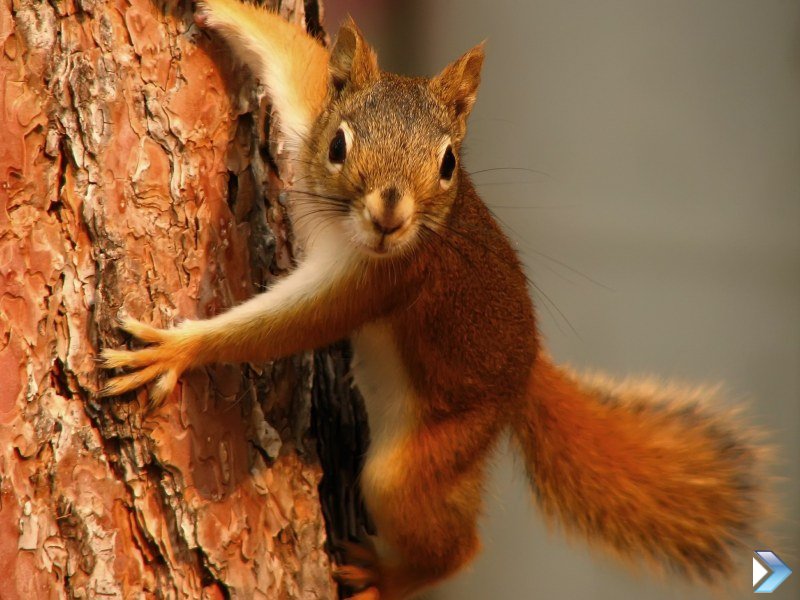 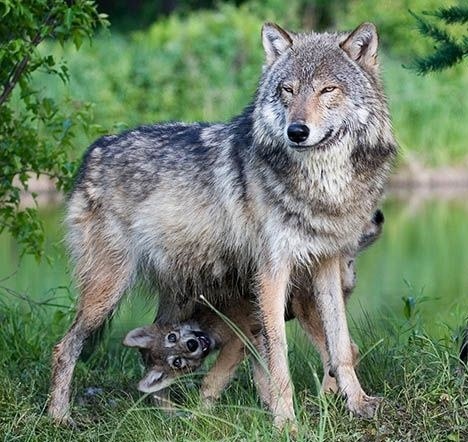 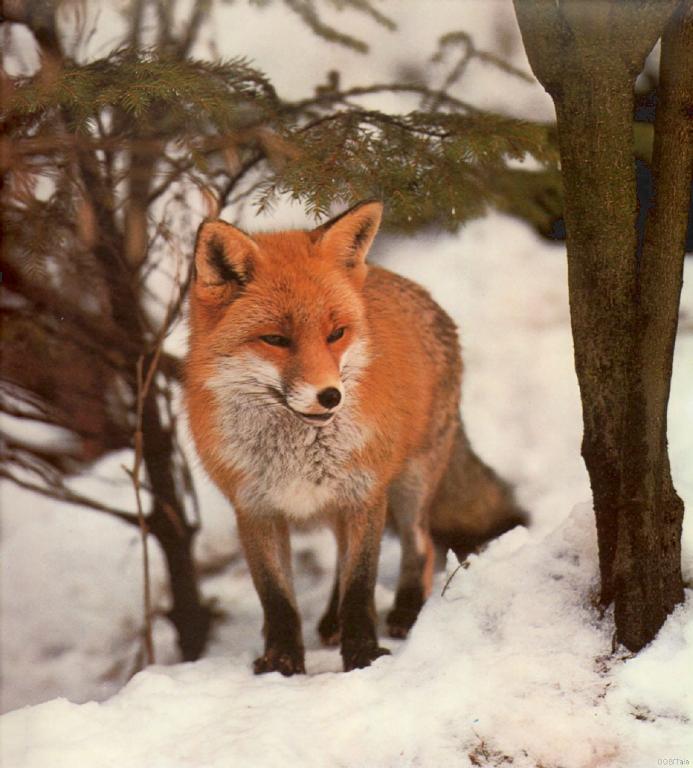 Назови птиц. Кто из них не улетает осенью на юг?
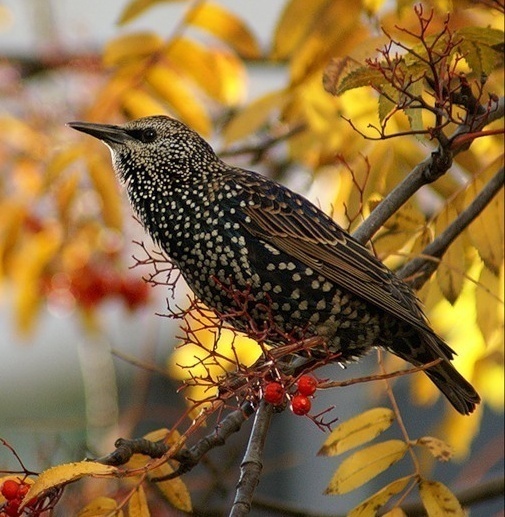 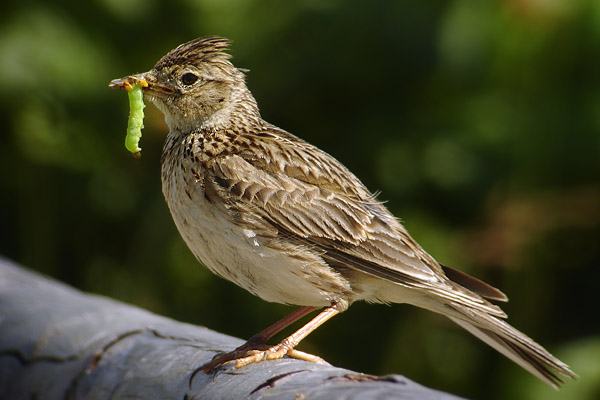 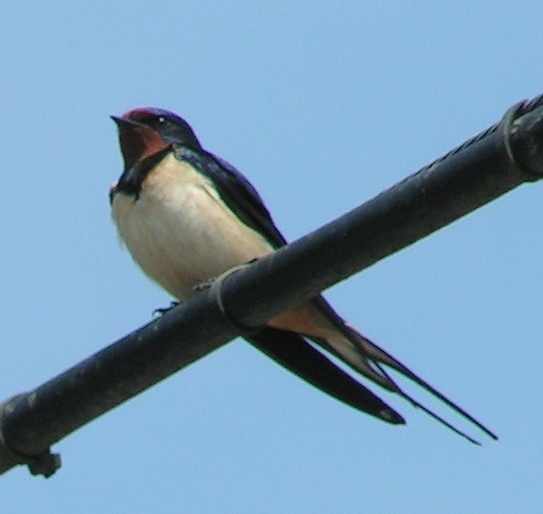 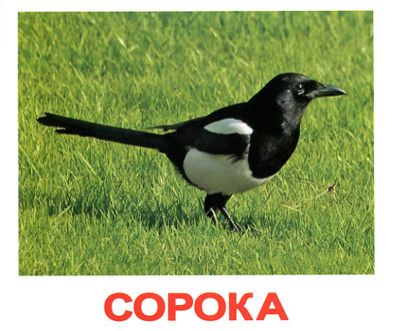 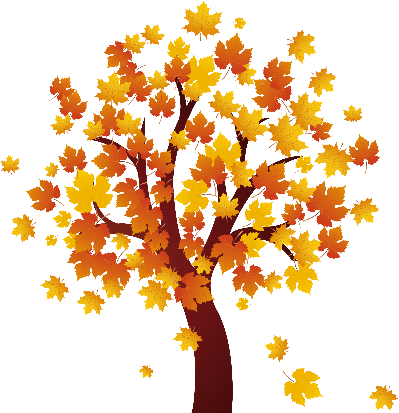 Почему листья деревьев, расположенные у макушек, осыпаются самыми последними?
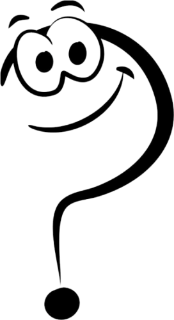 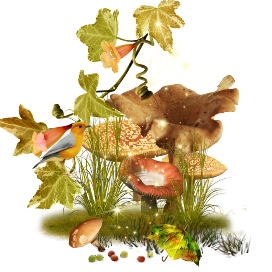 Они моложе других и живут дольше.
Отгадай – какая бывает осень?
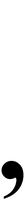 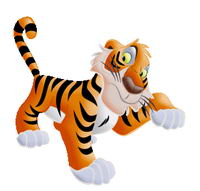 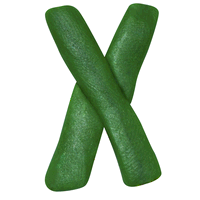 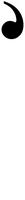 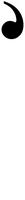 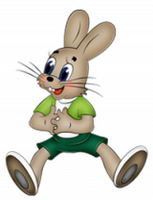 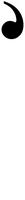 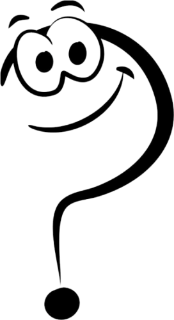 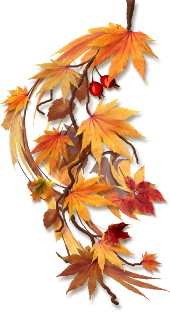 Тихая
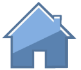 Отгадай – какая бывает осень?
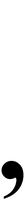 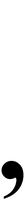 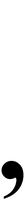 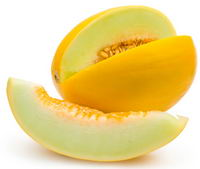 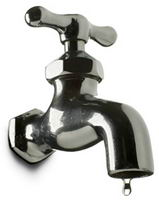 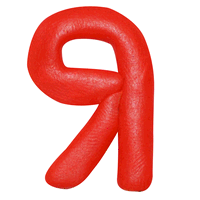 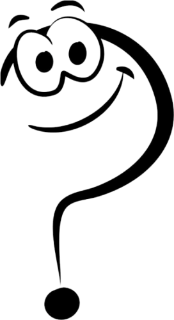 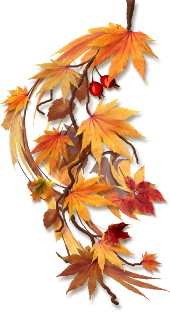 Ранняя
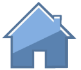 Отгадай – какая бывает осень?
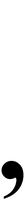 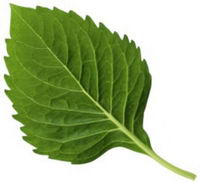 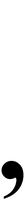 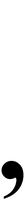 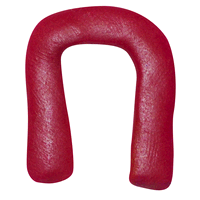 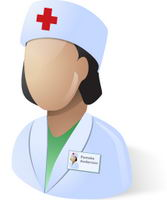 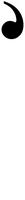 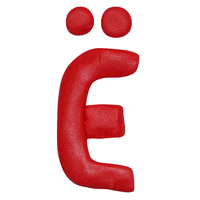 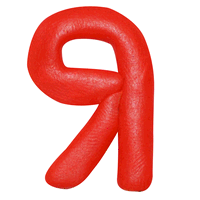 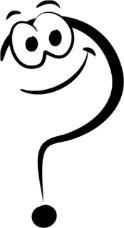 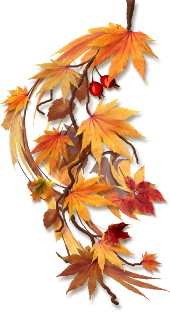 Пёстрая
Отгадай – какая бывает осень?
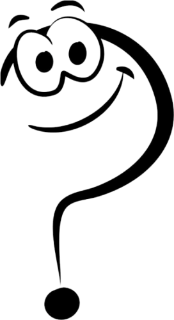 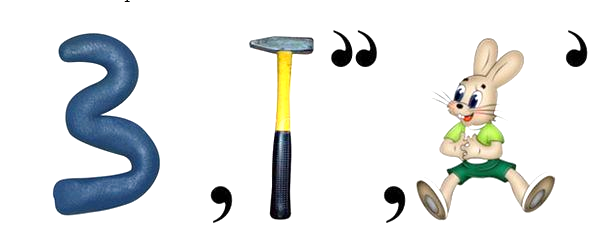 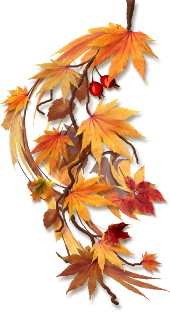 Золотая
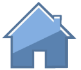